PAIS Fall Meeting –How to Manage the Mountains of Data
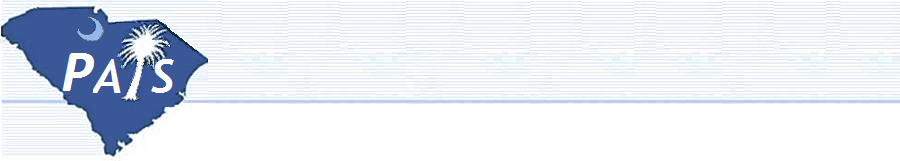 Palmer Ball Consulting, LLC
palmerballconsulting@gmail.com
www.palmerballconsulting.com
Palmer D. Ball
November 15, 2016
Notebook of important annual Excel schedules
Enrollment Schedules

Salary / Headcount Schedules

Financial Schedules

Miscellaneous Schedules
Vendor Charts
Medical insurance, property insurance, food service, tuition insurance, student accident insurance, etc.

Put all schedules on shared server in office 
and assign responsibility for updating annually
to those who will have easy access to the data
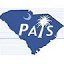 Other Tools
Faculty Meeting PowerPoint – 
	“School” by the Numbers

Board PowerPoint of important NAIS DASL Stats
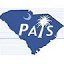 Advantages to having this information available annually
Obviously, informed decision making and identifying trends

Accreditation visits

Strategic Plan

Outside Consultants (marketing, etc.)
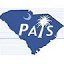 How to Get Started at Your School
Start with this year’s data as Year 1 and add to it for future years (NAIS DASL stats, etc.)
Or download 5 years of historical data from DASL

For info that is fairly easy to research, create 5 – 10 years of historical data (enrollment, tuition, etc.)
Determine who on campus is logical person to have the  5 – 10 years of data and have them provide
Possibly allocate creation of spreadsheets to summer intern or other staff in the office to get the schedules started

Suggestions from other schools?
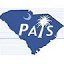 The End Questions?  Comments?
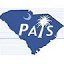